CHỦ ĐỀ 2
PHÉP CỘNG, PHÉP TRỪ TRONG PHẠM VI 20
BÀI 13
BÀI TOÁN VỀ NHIỀU HƠN, ÍT HƠN MỘT SỐ ĐƠN VỊ
Giải bài toán về ít hơn một số đơn vị
Mai gấp được 8 cái thuyền, Nam gấp được ít hơn Mai 2 cái.
Hỏi Nam gấp được mấy cái thuyền?
Ít hơn 2
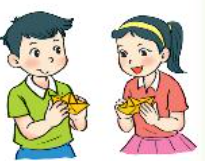 8
Mai:
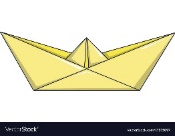 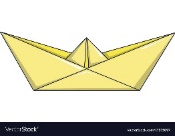 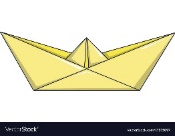 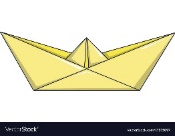 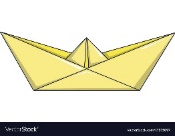 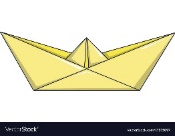 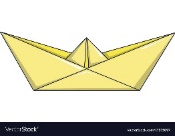 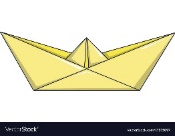 Nam:
Bài giải
Số thuyền Nam gấp được là:
8 – 2 = 6 (cái)
Đáp số: 6 cái thuyền.
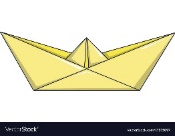 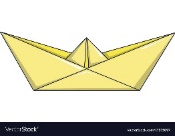 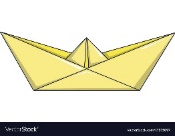 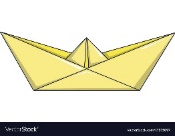 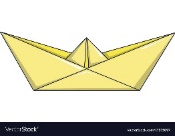 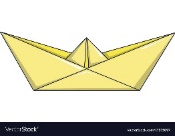 ?
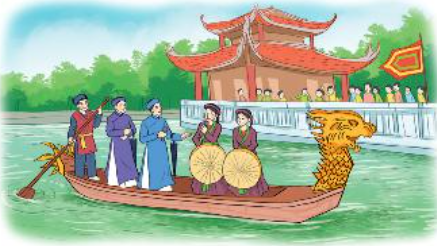 Trong hội thi hát quan họ, thôn Thượng tham gia 9 tiết mục, thôn Hạ tham gia ít hơn thôn Thượng 3 tiết mục. Hỏi thôn Hạ tham gia bao nhiêu tiết mục?
Bài giải
Số tiết mục thôn Hạ tham gia là:
                                   (tiết mục)
Đáp số:       tiết mục.
Tóm tắt
Thôn Thượng: 9 tiết mục
Thôn Hạ ít hơn thôn Thượng: 3 tiết mục
Thôn Hạ: … tiết mục?
-        =
?
?
?
6
3
9
6
?